In-School CampaignDiscover Charter SchoolsA school-based, pro-charter campaign.
CHARTER LEADER GUIDE
February 2018
Charter leader guide contents
This guide will help answer:

Why we are doing the campaign.
Who we are targeting.
How you can participate and make the most out of available resources.
What messages we encourage you to use.
Campaign goals
Respond to school leader requests for tools and resources to communicate with their school communities. 

Equip schools with the tools and resources they need to help boost awareness and support for charter schools in their school communities.

Collaborate with charter schools in the implementation of a unified messaging campaign using the branded tools and resources.
Target audiences
Target Audiences
Prospective parents
Current parents
School staff
Community leaders
Elected officials
Opinion leaders
The general public is largely unaware, and holds undefined views, of charter schools. 

Once informed about the benefits of charter schools, the public supports them.
TRUSTED MESSENGERS
Trusted Messengers
Charter school teachers who also worked in traditional district schools
Parents of charter school students
Current charter school students
Charter school alumni
Those closest to charter schools are the most effective and authentic spokespeople, including charter school operators, teachers, students, alumni, and parents.. 

They can act as ambassadors and help reach beyond your school walls.
How to use this Campaign
Customize and print the posters. Display them at your school sites. 
Print and distribute FAQs with your school communities. 
Share newsletter articles with your parents and school communities. 
Share social media assets and messages directly across your social media platforms using the hashtag: #DiscoverCharterSchools.
Visit the website (https://info.ccsa.org/discover_charters) for all of the downloadable resources.
Campaign Resources
Monthly charter school messaging
Sharable/downloadable social media assets
Sample newsletter content 
Customizable posters
FAQs 
Website landing page: https://info.ccsa.org/discover_charters
Messages
Month 1: Public
Month 2: Open to all
Month 3: Accountable
1. Public
Public schools that put students first: Charter schools are public schools. 

Charter public schools strengthen our public school system by offering more kids an opportunity for a great public education that puts their needs first.
 
A “one-size fits all” approach doesn’t work when it comes to education. Our schools offer the personal attention, creativity and passionate teaching that kids needs to learn.
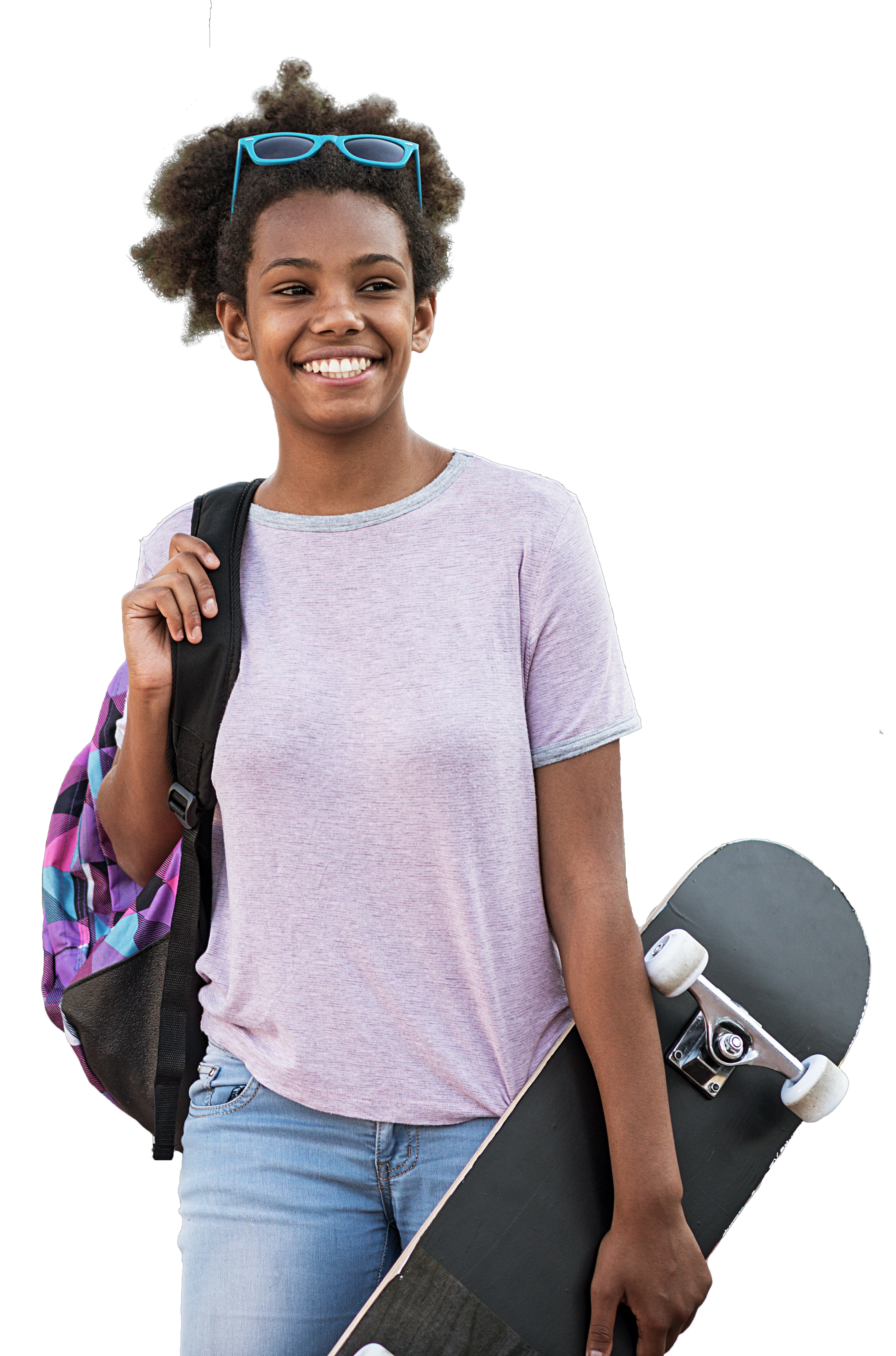 2. Open to all
Public schools that put students first: Charter schools are excellent schools open to all. 

Our schools are open to all students and do not have special eligibility or entrance requirements. 
 
Charter public schools are built on the belief that every student should have the chance to go to a great school that puts their needs first, regardless of zip code, income or ability level.
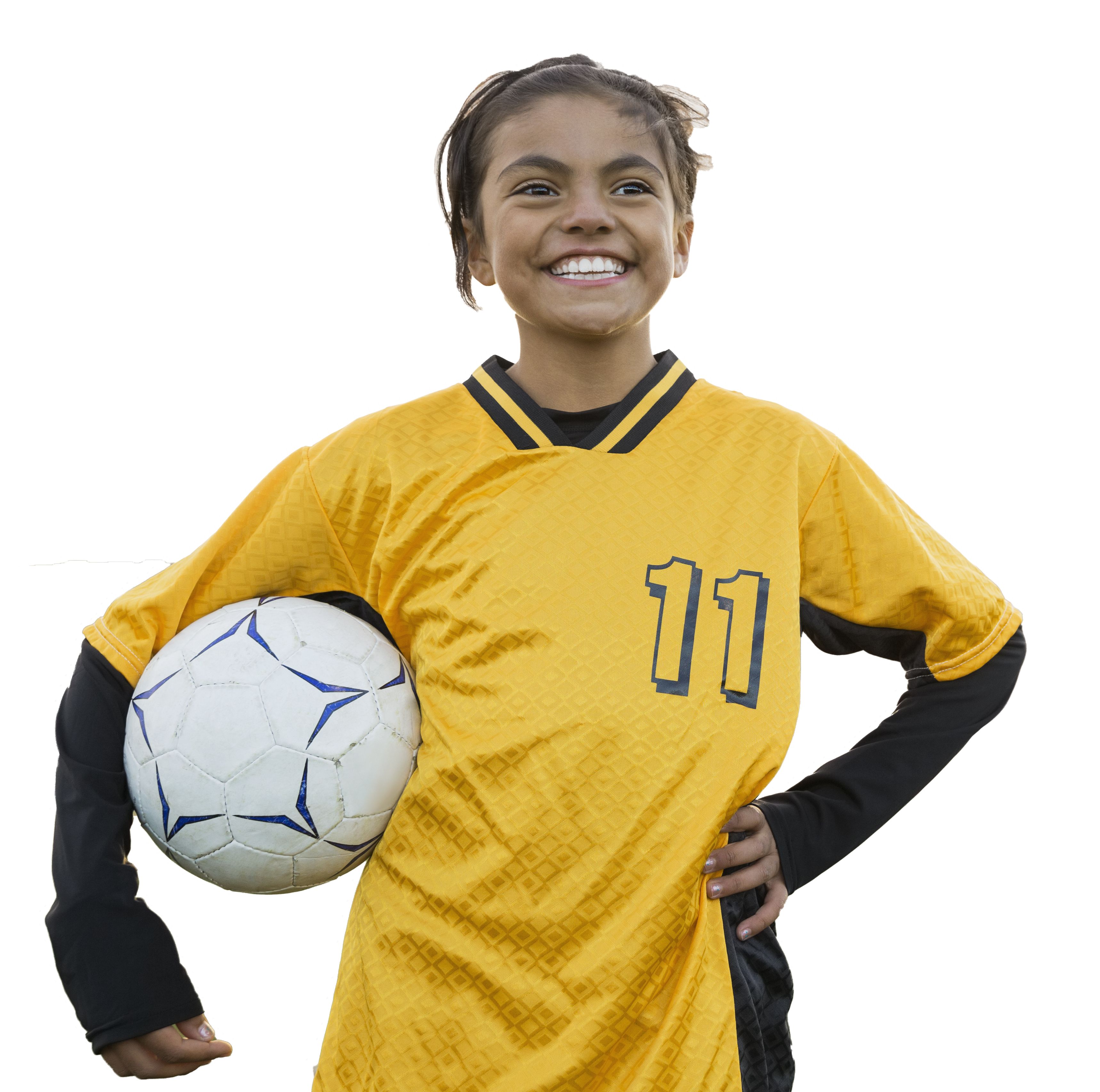 3. Accountable
Public schools that put students first: Charter schools are accountable. 

Charter public schools are free from bureaucratic restrictions and red tape that gets between students, teachers and learning. In exchange, our schools are held to high performance standards. 
 
We are accountable to the families we serve for delivering the results we promise.
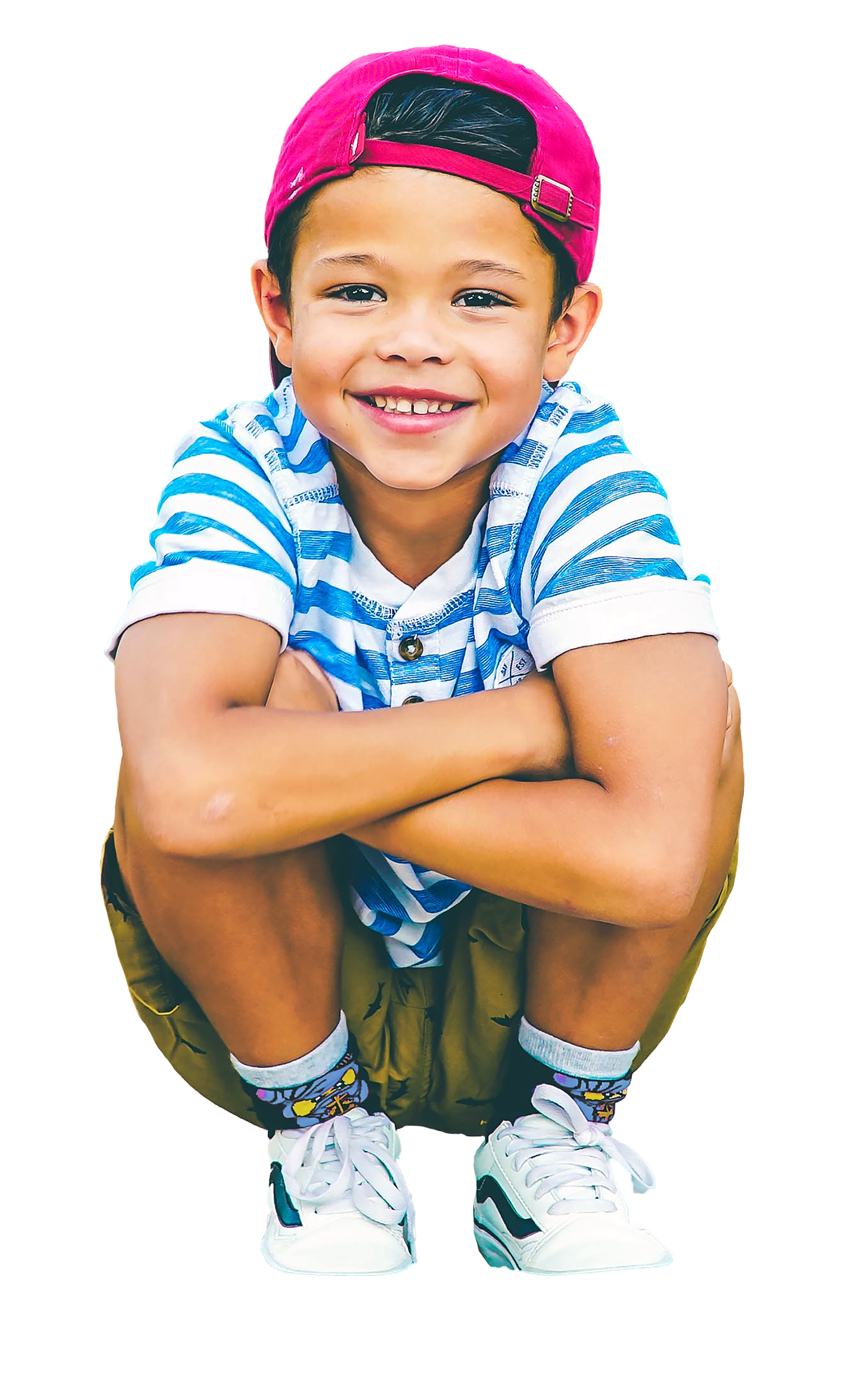